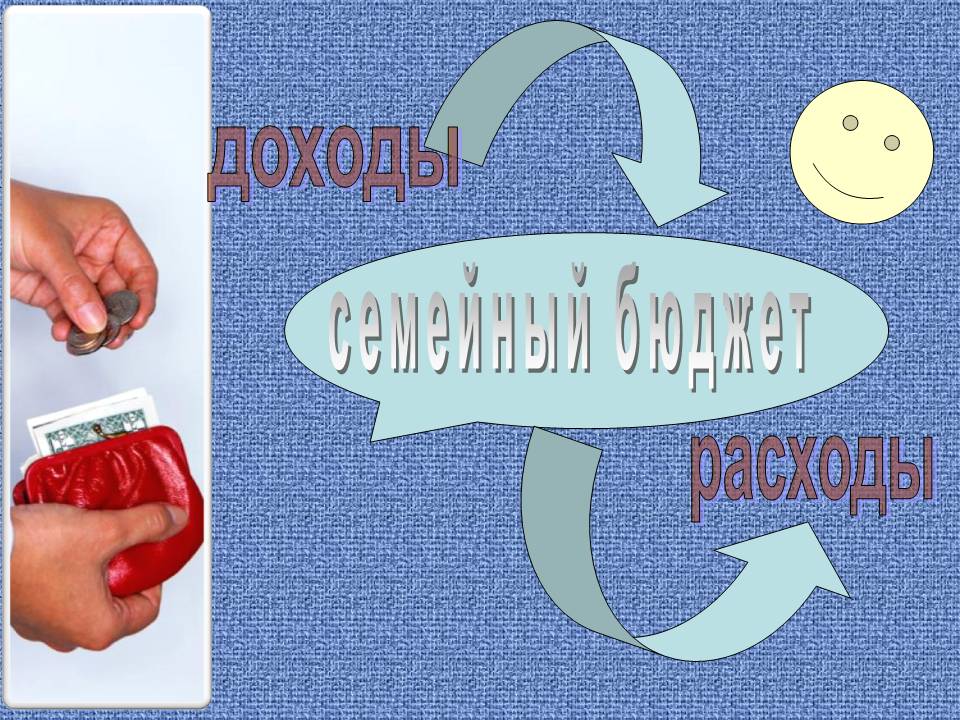 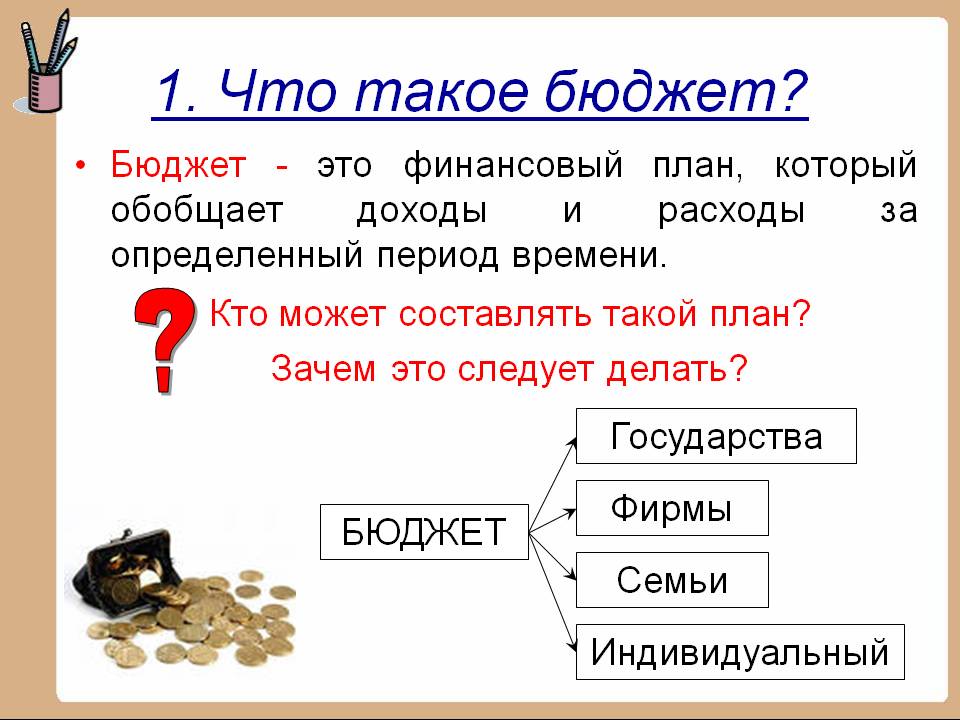 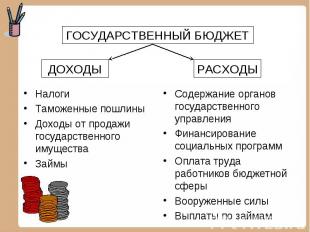 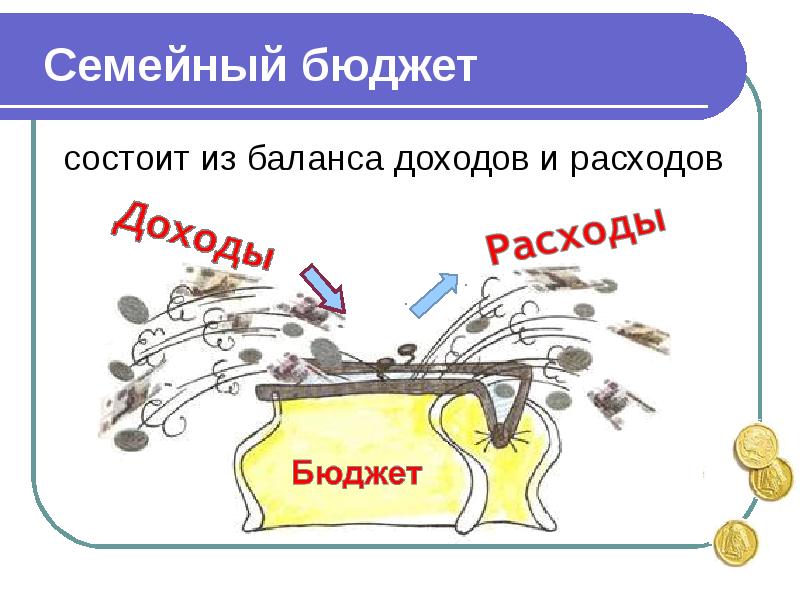 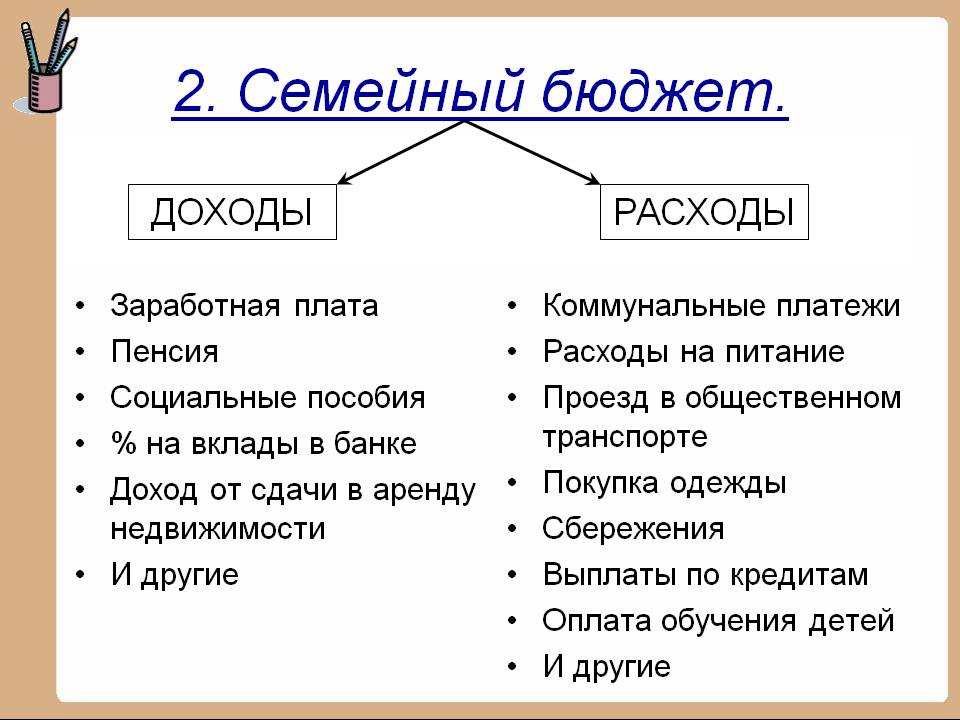 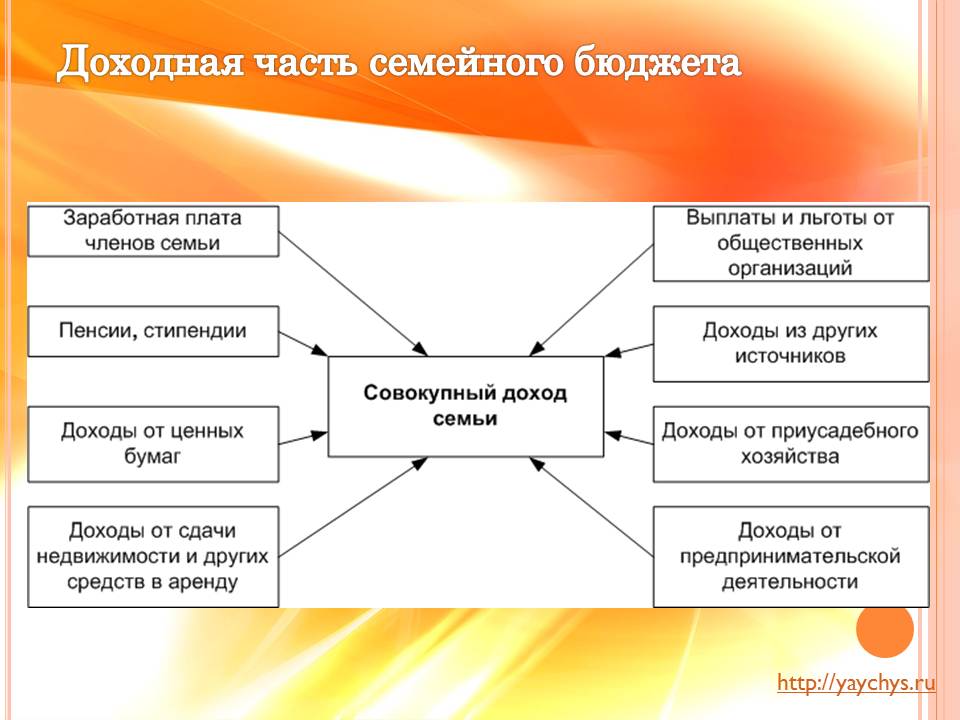 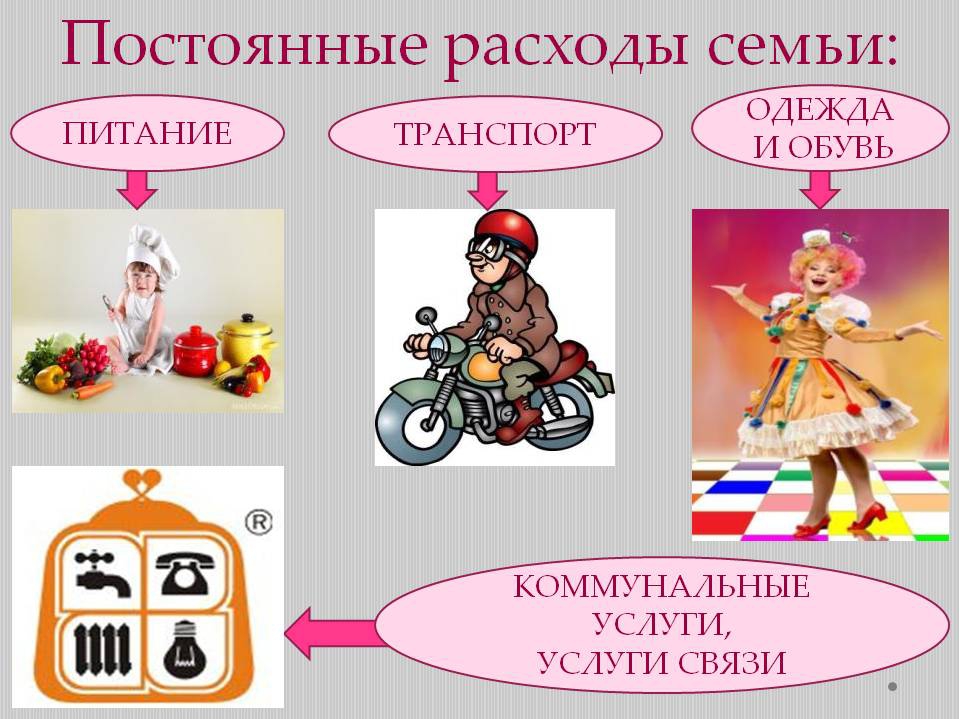 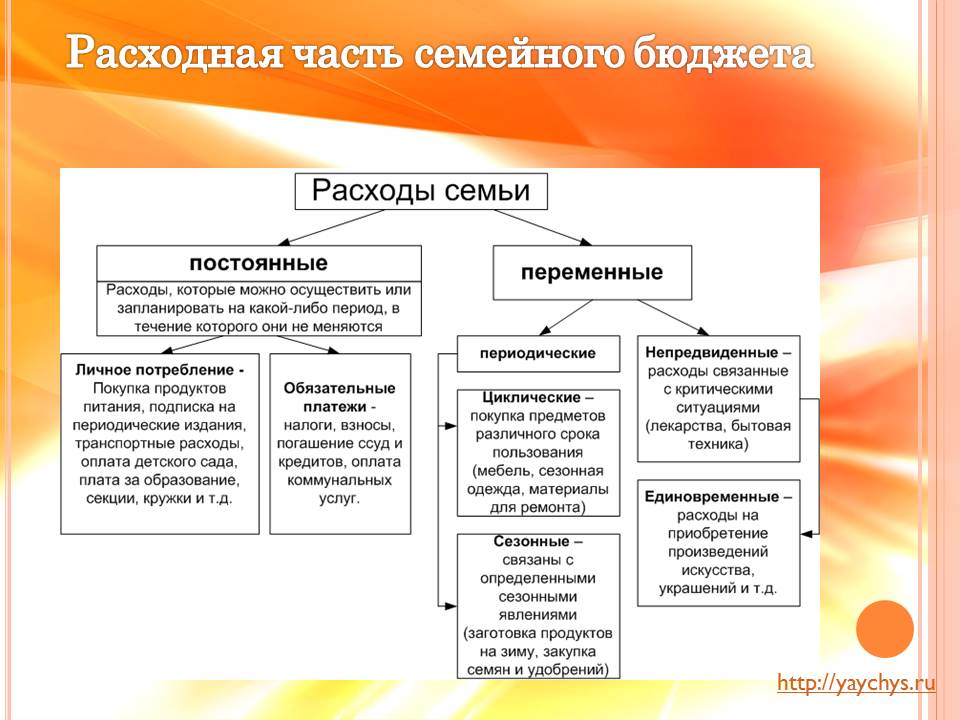 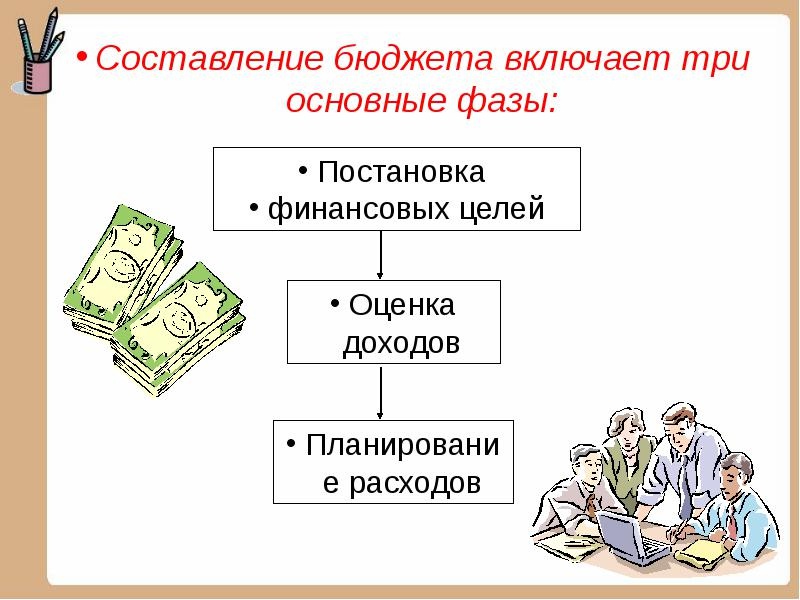 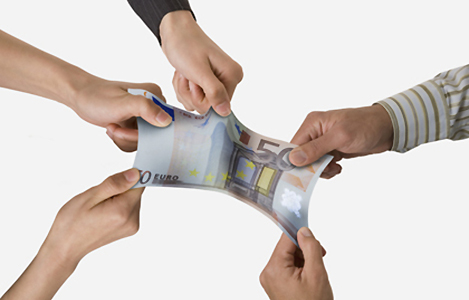 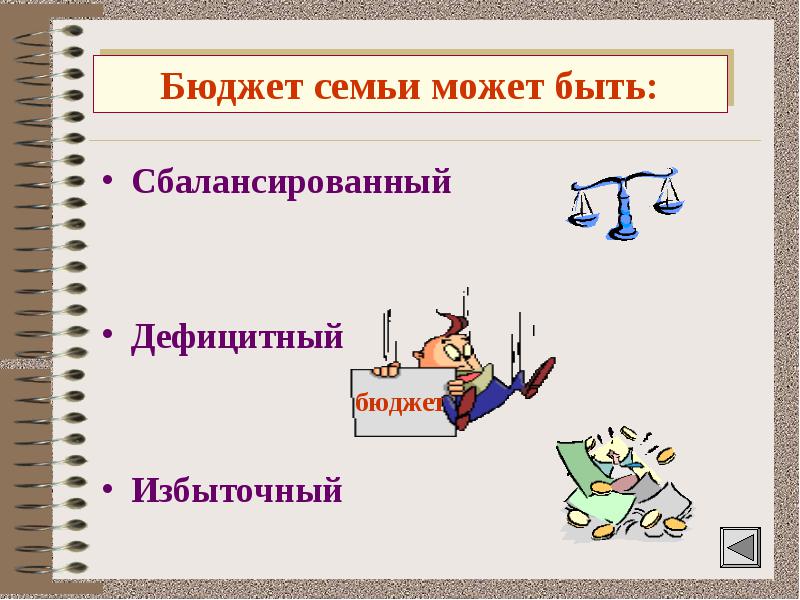 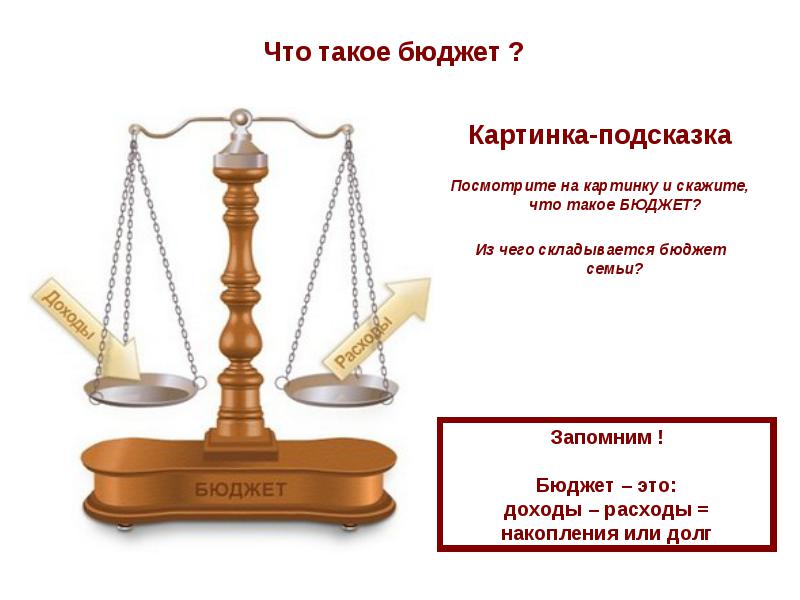 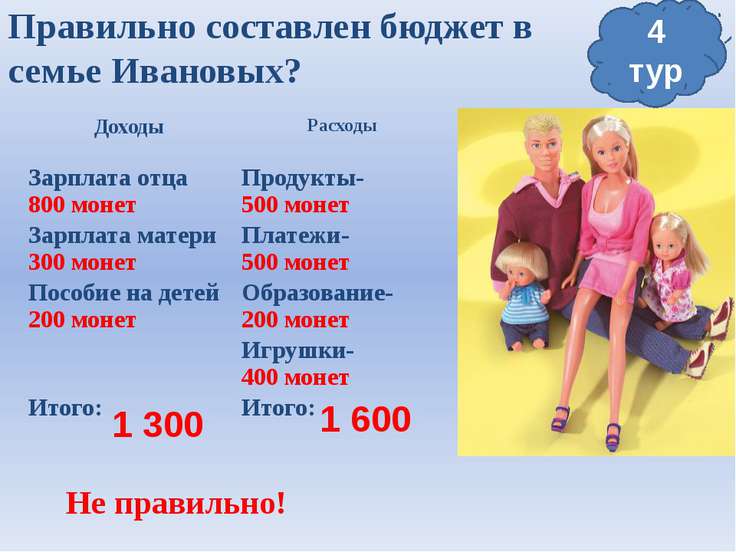 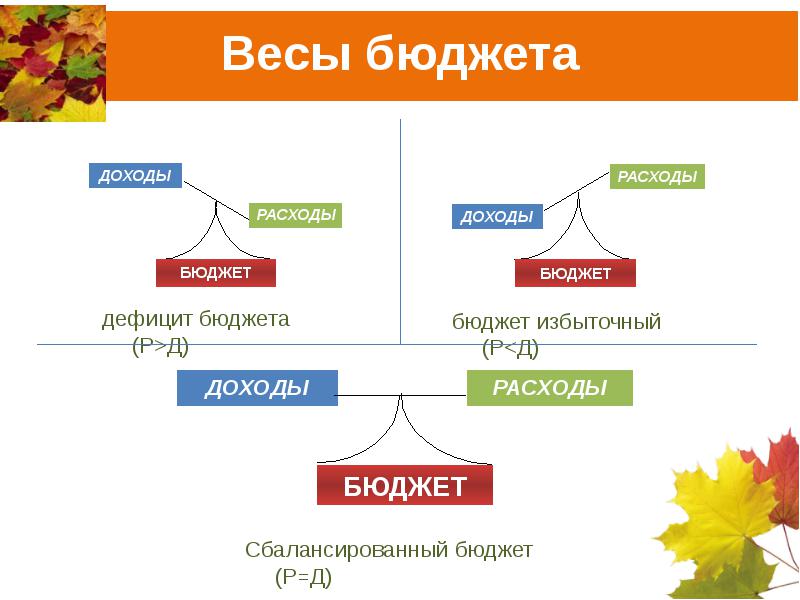 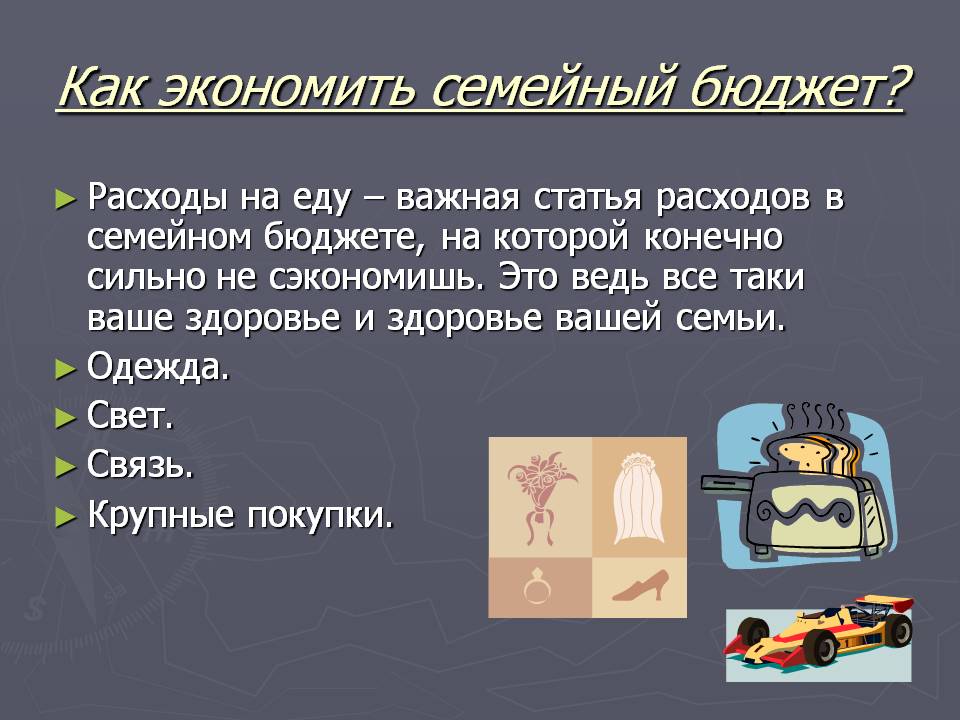 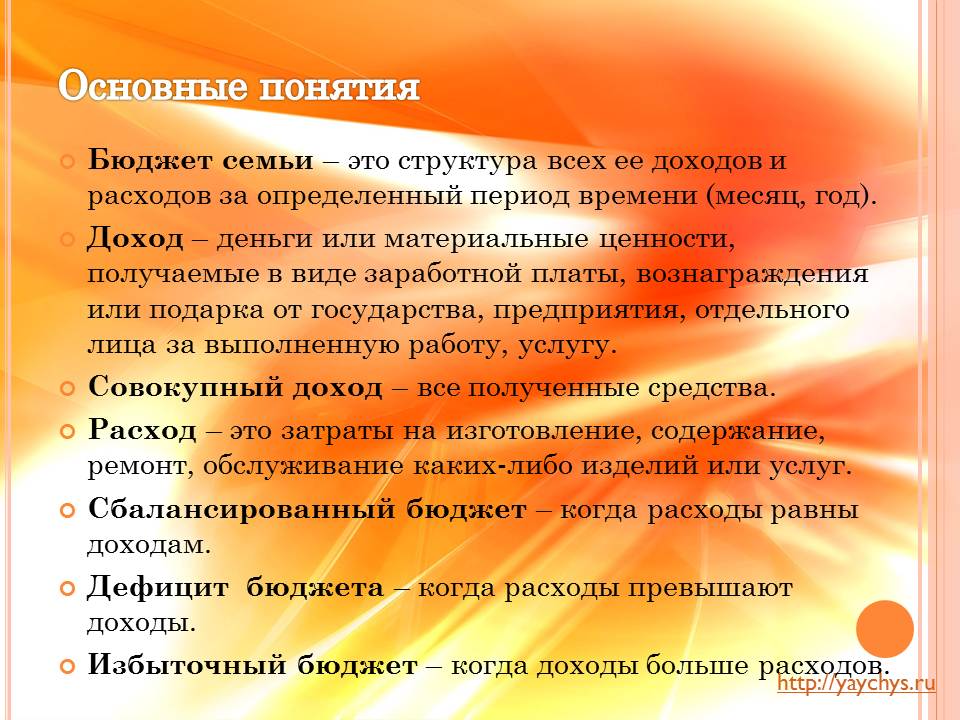 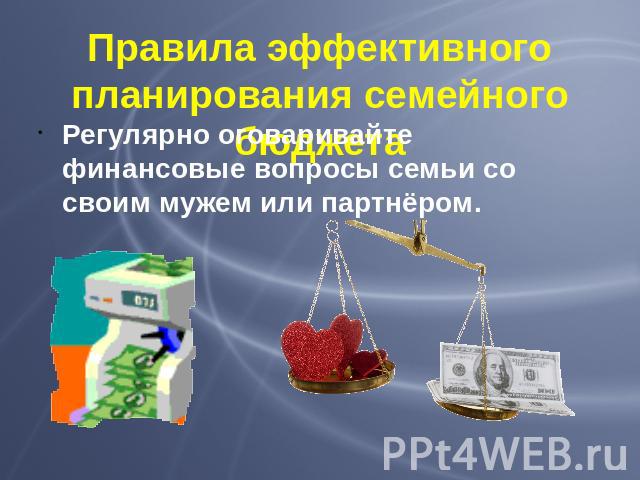 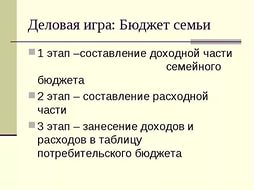 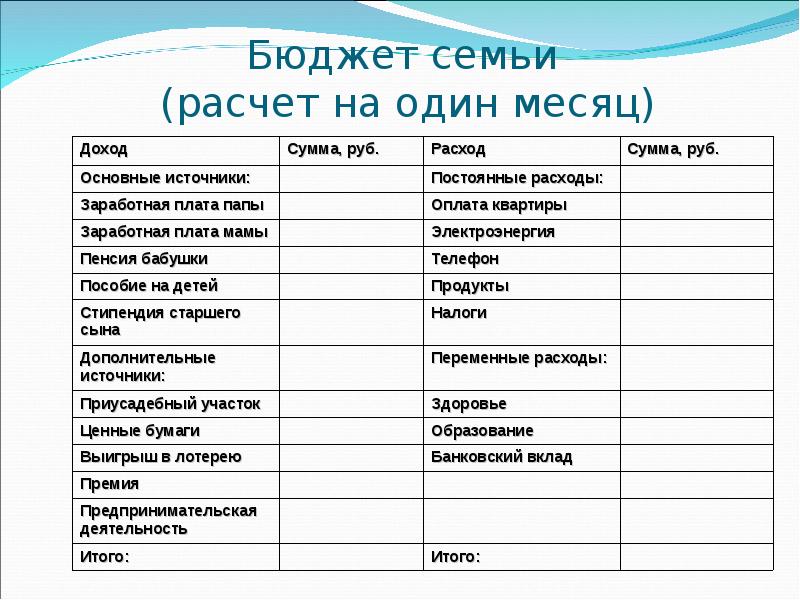 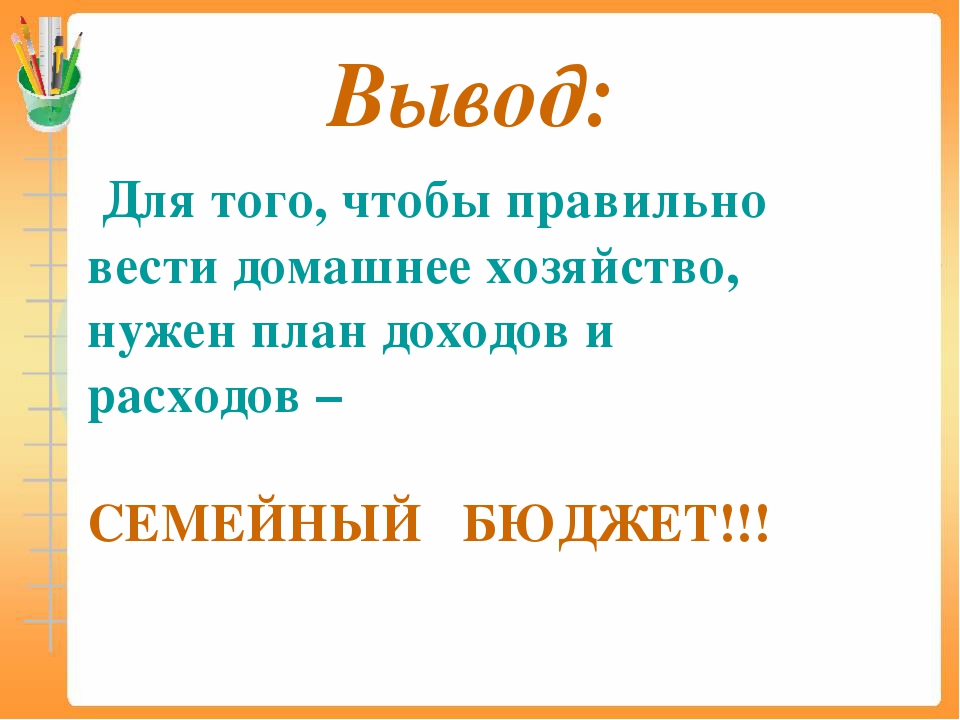 Автор: Четырбок Надежда Викторовна, учитель технологии МБОУ «Безрукавская СОШ», руководитель методического объединения учителей технологии Рубцовского района.2015г.